Муниципальное бюджетное дошкольное образовательное учреждение г. Иркутска
 детский сад № 183
«Музыкотерапия, как средство психоэмоционального развития дошкольников»
Музыкальный руководитель
Алиева Дина Владимировна
Иркутск, 2017
Музыка – не только фактор облагораживающий,воспитывающий, но и целитель здоровья.В.М. Бехтерев
Достоинствами музыкотерапии являются:
Абсолютная безвредность 
Легкость и простота применения
Возможность контроля
Музыкотерапия противопоказана :
Детям с предрасположенностью к судорогам. Детям, страдающим отитом. 
Детям, у которых резко повышается внутричерепное давление.
Влияние звучания музыкальных инструментов на лечение и профилактику заболеваний
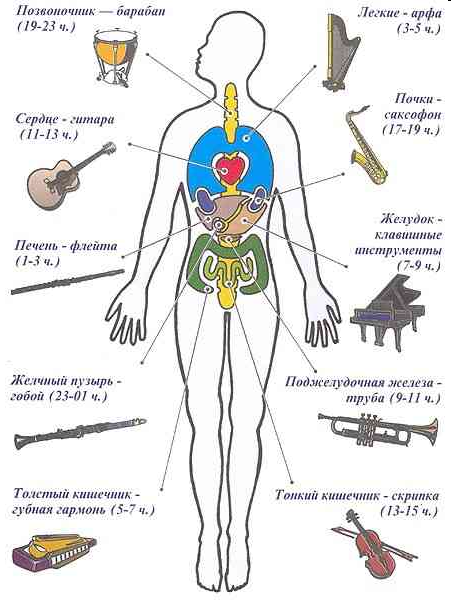 Активные методы и приёмы музыкотерапии
метод арттерапии 
метод цветотерапии
элементы сказкотерапии
игротерапия
психогимнастические этюды и упражнения
вокалотерапии
прием музицирования на детских шумовых и 
	русских народных музыкальных инструментах
Использование музыкотерапии в режимных моментах
Использование музыкотерапии в различных видах детской деятельности
СПИСОК МУЗЫКАЛЬНЫХ ПРОИЗВЕДЕНИЙ,РЕКОМЕНДУЕМЫХ ДЛЯ ПРОВЕДЕНИЯМУЗЫКОТЕРАПИИ
Музыка для пробуждения после дневного сна

Классические произведения:
1. Боккерини Л. «Менуэт».
2. Григ Э. «Утро».
3. Дворжак А. «Славянский танец».
4. Лютневая музыка XVII века.
5. Лист Ф. «Утешения».
6. Мендельсон Ф. «Песня без слов».
7. Моцарт В. «Сонаты».
8. Мусоргский М. «Балет невылупившихся птенцов».
9. Мусоргский М. «Рассвет на Москва-реке».
10. Сен-Сане К. «Аквариум».
11. Чайковский П. «Вальс цветов».
12. Чайковский П. «Зимнее утро».
13. Чайковский П. «Песня жаворонка».
14. Шостакович Д. «Романс».
15. Шуман Р. «Май, милый май!».
Музыка для релаксации
Классические произведения:
1. Альбинони Т. «Адажио».
2. Бах И. «Ария из сюиты № 3».
3. Бетховен Л. «Лунная соната».
4. Глюк К. «Мелодия».
5. Григ Э. «Песня Сольвейг».
6. Дебюсси К. «Лунный свет».
7. Колыбельные.
8. Римский-Корсаков Н. «Море».
9. Свиридов Г. «Романс».
10. Сен-Сане К. «Лебедь».
11. Чайковский П. «Осенняя песнь».
12. Чайковский П. «Сентиментальный вальс».
13. Шопен Ф. «Ноктюрн соль минор».
Музыка для встречи детей и их свободной деятельности
Детские песни: 
1. «Антошка» (Ю. Энтин, В. Шаинский).
2. «Бу-ра-ти-но» (из к/ф «Буратино», Ю. Энтин, А. Рыб­ников).
3. «Будьте добры» (А. Санин, А. Флярковский).
4. «Веселые путешественники» (С. Михалков, М. Старока-
домский).
5. «Все мы делим пополам» (М. Пляцковский, В. Шаинский).
6. «Где водятся волшебники» (из к/ф «Незнайка с нашего двора», Ю. Энтин, М. Минков).
7. «Да здравствует сюрприз» (из к/ф «Незнайка с нашего двора», Ю. Энтин, М. Минков).
8. «Если добрый ты» (из м/ф «Приключения кота Леопольда», М. Пляцковский, Б. Савельев).
Классические произведения:

1. Бах И. «Прелюдия до мажор».2. Бах И. «Шутка».3. Брамс И. «Вальс».4. Вивальди А. «Времена года».5. Гайдн И. «Серенада».6. Кабалевский Д. «Клоуны».7. Кабалевский Д. «Петя и волк».8. Лядов А. «Музыкальная табакерка».9. Моцарт В. «Маленькая ночная серенада».10. Моцарт В. «Турецкое рондо».11. Мусоргский М. «Картинки с выставки».12. Рубинштейн А. «Мелодия».13. Свиридов Г. «Военный марш».14. Чайковский П. «Детский альбом».15. Чайковский П. «Времена года».16. Чайковский П. «Щелкунчик» (отрывки из балета).17. Шопен Ф. «Вальсы».18. Штраус И. «Вальсы».
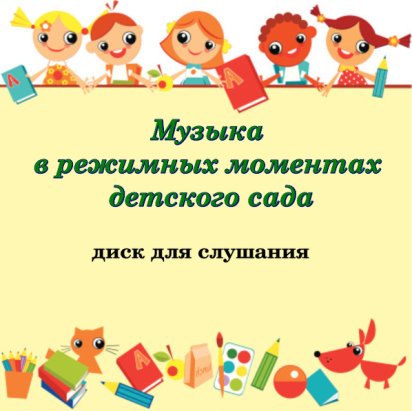 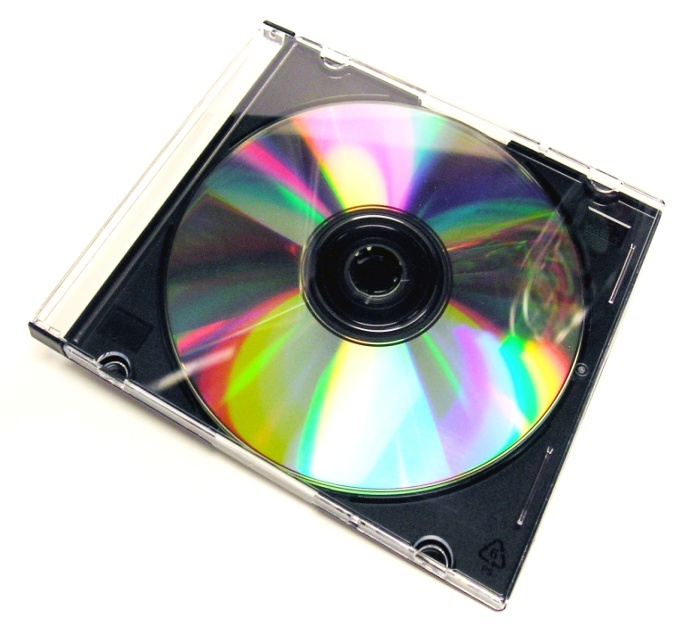 Источники:
1. Георгиев Ю. Музыка здоровья: Доктор мед. наук С. Шушарджан о музыкальной терапии// Клуб. – 2001. - № 6.
2. Готсдинер А.Л. Музыкальная психология.- М.: NB МАГИСТР, 1993. 
3. Кэмпбелл Д. Эффект Моцарта // Древнейшие и самые современные методы использования таинственной силы музыки для исцеления тела и разума. - Минск. - 1999
4. Медведева И.Я. Улыбка судьбы. Роли и характеры / И.Я. Медведева, Т.Л. Шишова; художник Б.Л. Аким. – М.: «ЛИНКА-ПРЕСС», 2002. 
5. Петрушин В.И. Музыкальная психология: Учебное пособие для студентов и преподавателей. – М.: Гуманит. издат. центр ВЛАДОС, 1997. 
6. Петрушин В. И. Музыкальная психотерапия: Теория и практика: Учебное пособие для студентов высших учебных заведений. – М.: Гуманит. издат. центр ВЛАДОС, 2000.
7. Тарасова К.В., Рубан Т.Г. Дети слушают музыку: Методические рекомендации к занятиям с дошкольниками по слушанию музыки. – М.: Мозаика-Синтез. 2001.
8. Теплов Б.М. Психология музыкальных способностей. – М.: Педагогика, 1985.
Спасибо!